SUSTAINABILITY/VIABILITY OF AMALGAMATED MUNICIPALITIESRANDWEST CITY LOCAL MUNICIPALITY
PRESENTATION TO THE PORTFOLIO COMMITTEE
 
13th NOVEMBER 2020
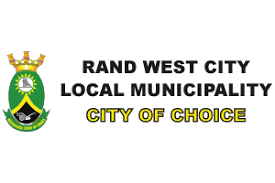 REPORT OUTLINE
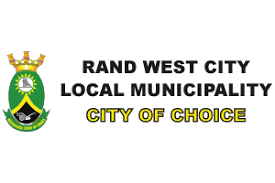 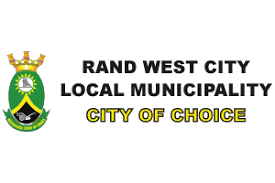 BACKGROUND
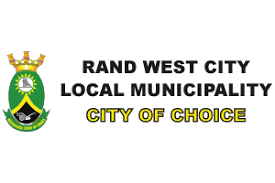 BACKGROUND
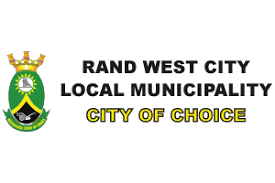 BACKGROUND
Provincial and National Grants to Support the Merger
Gauteng CoGTA availed R10 million for the Rand West City LM (administered by the WRDM) for the purposes of supporting the municipal merger programmes and processes. In 2016/17 and 2017/18 FY a further R21,8 million was availed for salary equalization.

The National Treasury availed, through the National DCoG, a further R 17,994 million to support the pre- and post-merger processes and programmes.

Working together with the Provincial Treasury, the Department put in place a number of structures (SteerComs, Task Teams and Work Streams) to both support and facilitate the merger process.

To date, the R31,8 million grant from the provincial CoGTA and the R17,994 million grant from National Treasury have been fully spent.
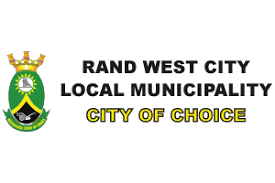 UNINTENDED CONSEQUENCES
The amalgamated municipalities (Westonaria & Randfontein) were different in size with different salary job grading systems (TASK and V/d Merwe systems).

The above situation led to salary and benefits disparities, immediately after amalgamation.

Management & Labour signed the Migration and Placement Agreement which outlined the transformation process and was binding to both parties.

The Union reneged the terms of the agreement and embarked on  unlawful industrial actions which severely affected service delivery
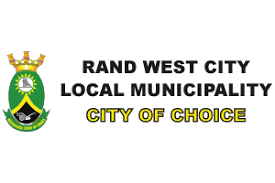 UNINTENDED CONSEQUENCES….
Management compromised and harmonised salaries without embarking on the process of job evaluation & placement as outlined in the Migration and Placement Agreement.

Harmonisation of basic salary on the level to level basis was implemented on the entry notch of the Van Der Merwe scale.

A total number of 466 former Westonaria were moved from Task system to Van Der Merwe in December 2016.

This salary adjustment was back paid from August to December 2016, and included basic salary ,bonus and pension funds.
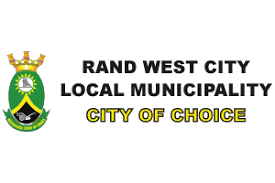 UNINTENDED CONSEQUENCES….
Allowances and benefits such as stand-by, cell phone, travelling, dirt and danger allowances etc. were not included in the payments indicated above and still need finalization.

The process also did not take into consideration years of experience of the employees, which exclusion resulted into renewed industrial actions and protest marches.

The MEC provincial CoGTA was requested to intervene in this stand- off between management and labour.

A task team was formed constituted of Labour and Management facilitated by Leago on behalf of CoGTA.
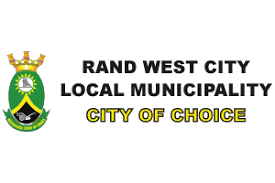 UNINTENDED CONSEQUENCES….
Leago was mandated to investigate financial implications in relation to the salary disparities and to identify which employees were affected by this process.

Management together with Leago calculated the implementation of the placement of the employees up to the 30th of June 2017 amounting to R18m ( excluding benefits).

In the meanwhile the Municipal Council approved an organisational structure on the 26 April 2017.

It became evident that the Transformation grants allocated to the municipality were  inadequate.
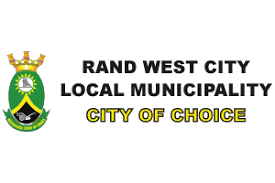 UNINTENDED CONSEQUENCES….
The Municipality received a further grant of R3.2m for job evaluation (PG dated 17 March 2017, gazette no 76)  R2,670,271.15 which was utilized  towards disparities.

A further allocation in terms of Government Gazette No. 119 dated 18 May 2017 was received to the amount of R8,636 000.00

Employee related costs, office space, and other governance and administration issues were NOT budgeted for, and still remain a burden to the new municipality.

RWCLM inherited liabilities in the form of huge creditors from the former RLM and WLM which placed a further strain on the municipalities finances.

In addition the merger coincided with the end of employment contracts for Section 56 managers which in itself created its own challenges.
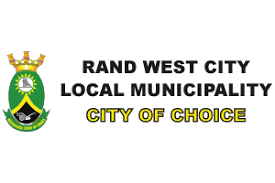 FINANCIAL PERFORMANCE IMPLICATIONS
The current DoRA allocation does not take into account the amalgamation and its huge service delivery demands;

The post-merger Municipal Grading is still unresolved and may hold huge financial implications for the institution;

The municipality require a costly new consolidated Valuation Roll by next year (July 2021);

The Mining dispute on Rates is causing financial strain on the municipality and need to be resolved;

The review of the current organizational structure need to be finalized in order to cater for operational requirements.

The post-merger placement process need to be completed a.s.a.p.
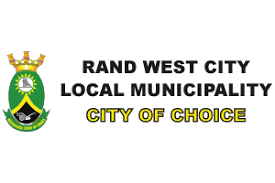 FINANCIAL PERFORMANCE IMPLICATIONS:
The post-merger Change Management processes were not taken into consideration;

A post-merger funding-regime is needed to in order to support the post-merger operational challenges;

The full integration of the IT systems need to be given attention;

A consolidated asset register and related software is still not finalized;

The salary disparities on different levels on the organizational structure need to be dealt with.
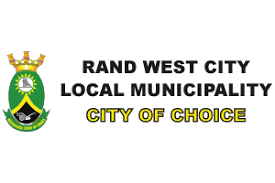 FINANCIAL PERFORMANCE IMPLICATIONS
The full integration of waste management planning and operations is required;

The Consolidated Road infrastructure master plan require funding;

Developed by-laws need to be promulgated;

Economic spin-offs of the merger are yet to be realized.
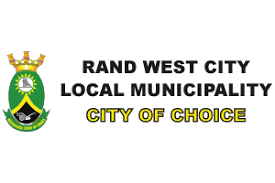 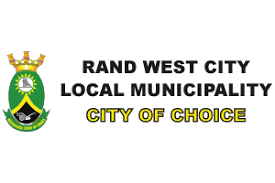 SUPPORT IN TERMS OF SECTION 154
An Advisor, was appointed on 01 November 2017 for an 18-month period.  Support focused on security of bulk supply, outstanding merger issues, improving financial viability, training and development and strategic support to the municipal manager.

At the same time, National Treasury assigned a finance expert in the Finance Department of the RWCLM.

Support successes achieved through the Section 154 include securing bulk supply by ensuring regular payments to Eskom and Rand Water.
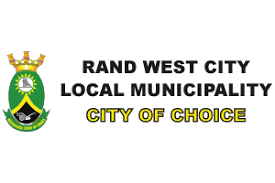 SUPPORT IN TERMS OF SECTION 154
The following challenges emerged after the support programme as support measures  were not fully sustained by the municipality:
Significant outstanding payments to creditors like Eskom and Rand Water.
The MDB/TCR contract does not aid the municipality, new contractual arrangements are needed to serve the  interest of the Municipality

During the Section 154 support programme three work streams were established, namely Institutional Support and Governance, Infrastructure and Finance.

The following challenges emerged after the support programme as support measures were not sustained by the municipality:
Significant outstanding payments to creditors like Eskom and Rand Water.
The debt collection contract with MBD is  not yielding the intended results as the municipal revenue collection declined during the period when the MBD started providing the debt collection services to the municipality.
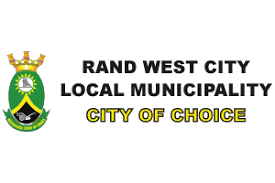 FINANCIAL CHALLENGES IN 2020
In May 2020, the MECs for CoGTA  and Finance were informed of the severity of the municipality’s financial state.

A letter was written in relation to Section 135 of the MFMA Act, No 56 of 2003.

In response, officials from RWCLM, CoGTA and Treasury met establish any further information regarding the municipal financial state. 

Officials found that the finances of the municipality have shown consistent deterioration over the past few years. COVID 19 and the resultant lockdown added to the financial position.
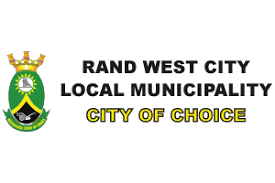 FINANCIAL CHALLENGES IN 2020
In terms of Section 135 (3) (a), RWCLM implemented the following solutions:
Costs containment and the revenue enhancement.
Reduction of water and electricity losses. 
Electricity Meter audit of prepaid meters.
Finalization of the disputes of the mines on valuations.
Audit of the property valuations.
Finalization of the lease agreements for government  property rentals.
Audit and collection of advertising signs.
Reconditioning of the weigh bridge.
Vigorous implementation of the debt collections and credit control policies to improve payment levels.

Despite these interventions, more support was required.  To this end the support team from CoGTA, GPT and RWCLM met to develop a comprehensive turnaround plan.
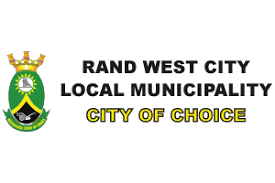 STRATEGIC PILLARS
7 pillars are outlined in the Plan to effect a turnaround of the Municipality
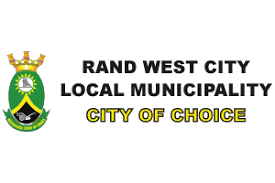 IMPLEMENTATION ROADMAP
Implementation steps will be categorized into 3 broad categories for tracking purposes.
High Impact
Some effort/easily achieved
Use of internal/external resources
Some external dependencies that can be managed.
Plan to be developed and Budget reprioritization necessary
May have already started.
High Impact
Low effort/easily achieved
Use of internal/external resources
Have already started
Some external dependencies that can be managed
Plan to be developed and Budget reprioritization necessary
Medium- High Impact
Have external dependencies that are difficult to manage.
Requires a budget over a longer term.
Use of external resources
May have not started – plan to be developed and budget must still be allocated.
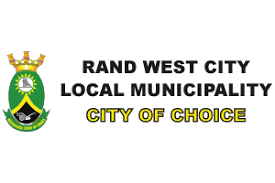 CONCLUSION
RWCLM, Gauteng CoGTA and Treasury have been concerned with the financial viability challenges faced by the RWCLM.  

In April 2020, the RWCLM compiled a letter in terms of Section 135 of the MFMA outlining the serious financial challenges of the municipality 

Following several meetings between the RWCLM, Gauteng CoGTA and GPT a turnaround plan was developed to support the municipality. 

The implementation of this strategy will be driven by resuscitating work streams aligned to the 7 pillars.  The work streams will develop and implement short, medium and long term actions.
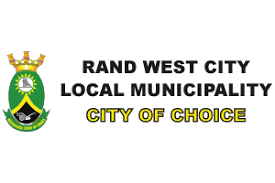 End
THANK YOU!!!